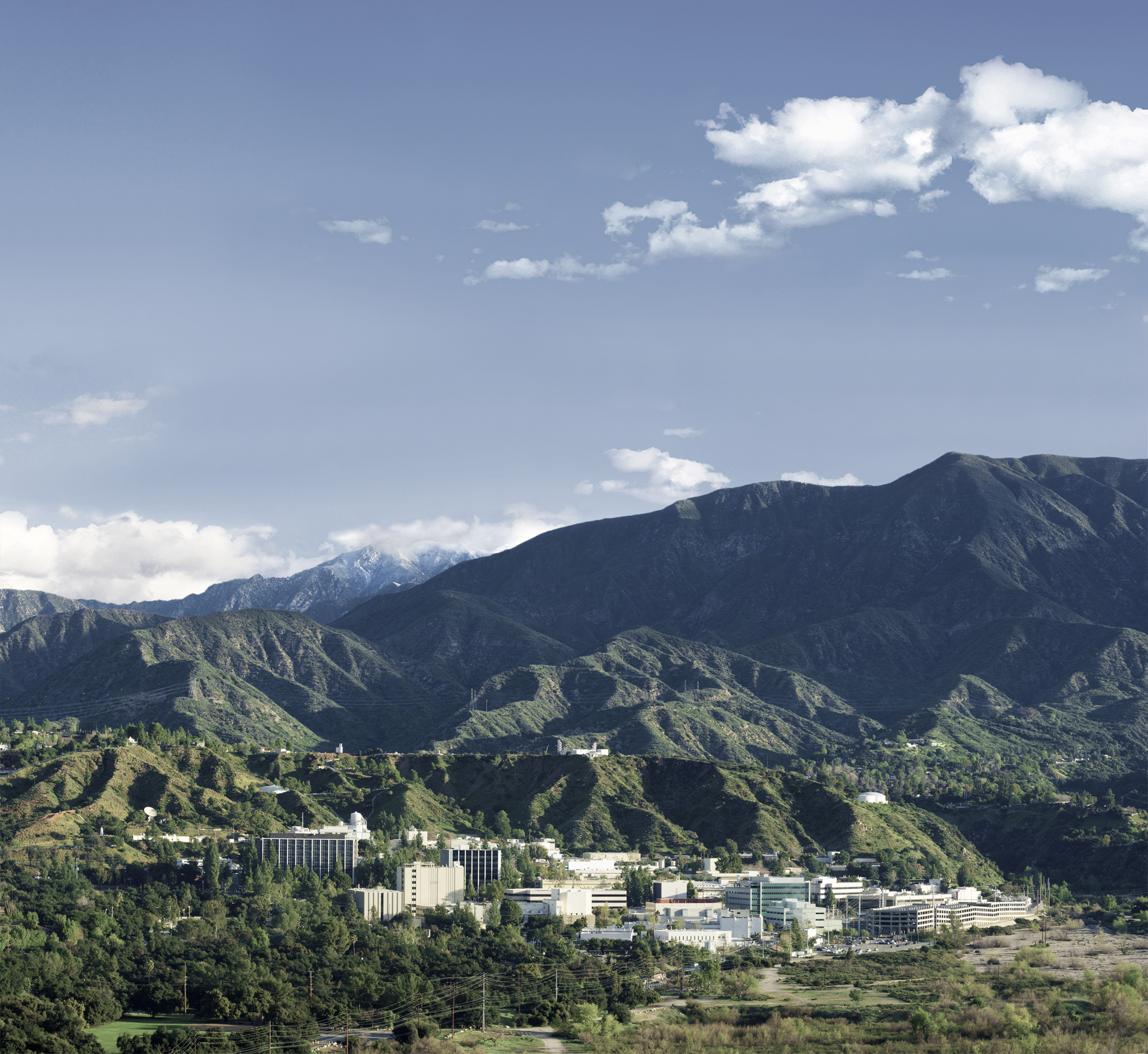 Developing Wafer-scale MgB2 Superconducting Thin Films
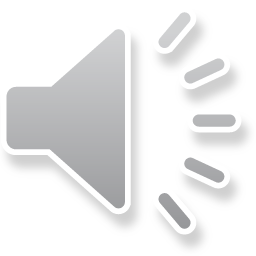 2020 Postdoc Research Day Presentation Conference
Chang Sub Kim
Organization: 389I (Superconducting Materials & Devices Group)
Advisor:  Daniel Cunnane (389I)
Postdoc Program: JPL
Copyright 2020 California Institute of Technology. U.S. Government sponsorship acknowledged
[Speaker Notes: Hi, welcome to the 2020 JPL Postdoc Research Day Conference. My name is Chang Sub Kim, a JPL postdoc scholar advised by Dan Cunnane in superconducting materials and devices group. Today, I am happy to present my research on developing wafer-scale MgB2 superconducting thin films.]
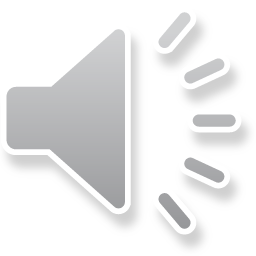 Introduction
Abstract

MgB2 has performance enhancing properties for a number of technologies currently under development.
Potential for lower loss & higher frequency operation than Nb-based materials is critical for the high sensitivity needed for receivers to answer astrophysics questions.
Some applications can take advantage of the higher critical temperature (bulk TC = 39 K) to utilize low-power space cryocoolers for 20-30 K operation.
In order to utilize the films for these applications, large area films are needed with high quality superconducting properties to infuse into existing fabrication processes.
Copyright 2020 California Institute of Technology. U.S. Government sponsorship acknowledged
[Speaker Notes: MgB2, a phonon-mediated superconductor, has many advantages over other superconductors in use today.
For example, compared to Niobium-based materials, MgB2 has potential for lower loss and higher frequency operation as superconducting photon detectors in astrophysics research.

Its high critical temperature (with bulk Tc of 39 K) will enable devices operating at higher temperatures. (that is, between 20 and 30 Kelvins)

So instead of bringing up hundreds of gallons of liquid helium into space (which, by the way, only last few years at most), low-power space cryocoolers can be used.

In order to utilize MgB2 films for these applications, we need large area films with high quality superconducting properties to infuse into existing fabrication processes.]
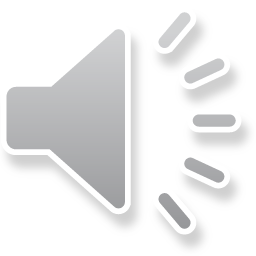 Problem Description / Objective
Current state-of-the-art superconducting MgB2 thin films limited to small area (1-inch)
Goal: To demonstrate large area (> 4”) superconducting films that can be deposited by standard physical vapor deposition techniques so that high quality films can be available to the larger research population
Develop MgB2 films with: 
Industry standard deposition technique
Large Area Scalable to 4” or greater
High transition temperature (TC > 30 K)
Smooth (1 nm or less rms)
Uniform (1-2% properties spreads on-chip)
Copyright 2020 California Institute of Technology. U.S. Government sponsorship acknowledged
[Speaker Notes: Current state-of-the-art superconducting MgB2 films deposited by a custom built HPCVD system are limited to a single 1-inch squared size sample for each deposition.

So, the goal of this research is to demonstrate large area superconducting films over 4 inch in diameter, that can be deposited by standard physical vapor deposition techniques, so that high quality films can become available for larger research population.

The five main criteria in developing MgB2 films are:
Using an industry standard deposition technique
Scaling up to large areas, 4” or greater in diameter
With high transition temperature over 30 Kelvins
With smooth surface
And finally 98~99% uniformity across the wafer]
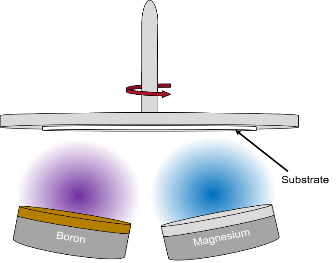 Sputter deposition of Mg and B
(1:2 atomic ratio)
Methodology
Thin film deposition: RF sputter elemental Magnesium and Boron targets (3”) in Argon atmosphere on sapphire substrate. The amorphous film is then capped by sputtering Tantalum.
Annealing
Slow sputter heating
Rapid Thermal Process (SSI Solaris 150, up to 6”)

Innovation, advancement
Tantalum thin film serves as a capping layer => closed environment as well as minimize surface roughening
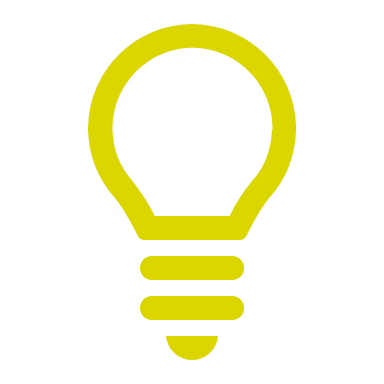 Sputter Ta cap
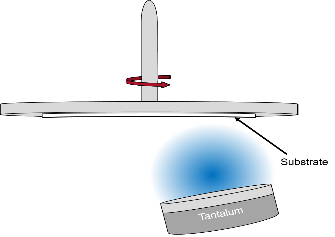 Reaction and crystallization
Ta capping layer
Ta capping layer
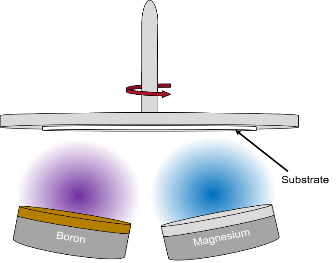 Rapid thermal process for reaction and crystallization
Mg-B film
MgB2 film
in-situ sputter heater
vs
Substrate
Substrate
Mg-B film
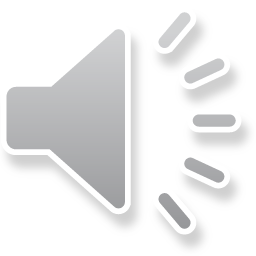 substrate
Substrate
Copyright 2020 California Institute of Technology. U.S. Government sponsorship acknowledged
heating elements
[Speaker Notes: The films were deposited by an industry standard technique: magnetron sputter, with 3-inch Magnesium and Boron elemental targets.

Argon ions bombarding the targets create physical vapors which get deposited on the substrate.

A thin tantalum layer is deposited on top of Magnesium-Boron layer, then annealed either inside the sputter chamber, or using a rapid thermal processor.

Using a Tantalum capping layer is quite unique.
Since Tantalum does not react with either Magnesium or Boron, it ensures a closed environment for Magnesium and Boron to react without evaporation, and also reduce roughening of the surface.]
Sputtered MgB2 films
Results
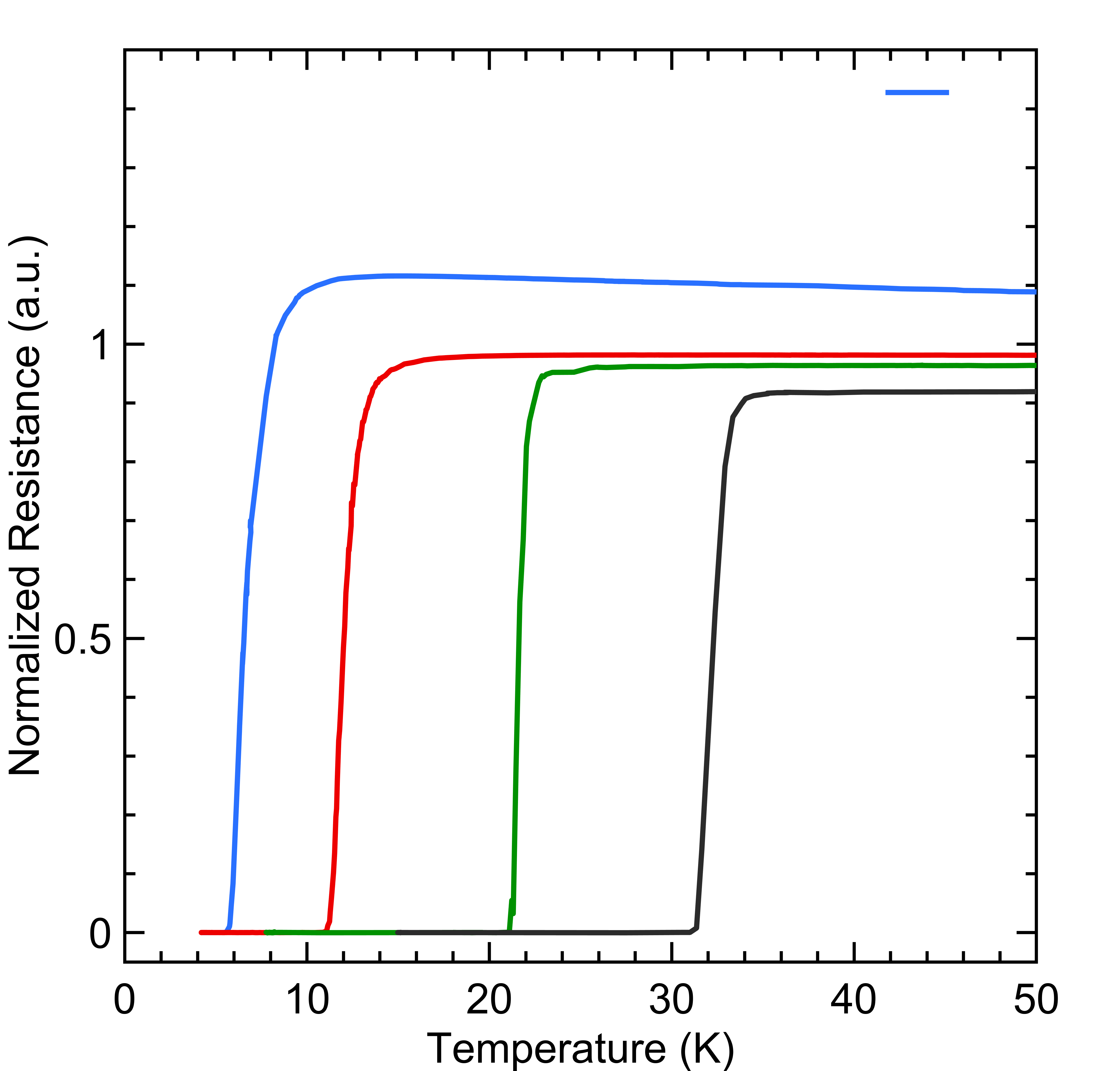 Accomplished 50nm thick MgB2 with TC > 30 K by sputter
Without Ta capping layer: Mg evaporates during annealing => Mg deficient films resulting in low TC
With Ta capping layer:
Using sputter heater in-situ: Slow heating and cooling rates => rough
Rapid thermal process (SSI Solaris 150) increased TC by 10 K
50 nm MgB2 thin films with TC ~ 32.5 K achieved by alternating Mg and B layers
Next steps
selectively etching Ta layer to reduce metal-superconductor proximity effect.
Wafer-scale applications
	Superconducting photon detectors/mixers
	superconducting circuits, multipliers
	SRF (superconducting RF) cavities (particle accelerators)
No Ta cap => Mg evaporates
Ta cap, sputter heater (slow heating)
Ta cap
rapid thermal process
(RTP)
Ta cap
RTP
larger grains
superconductivity
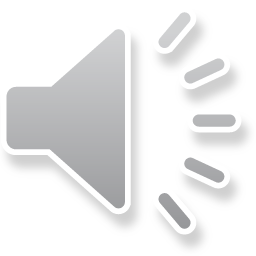 Copyright 2020 California Institute of Technology. U.S. Government sponsorship acknowledged
[Speaker Notes: Over the past year, I have gradually improved the properties and critical temperature of the MgB2 films by sputter deposition, and recently accomplished 50 nm thick MgB2 films with critical temperature over 30 Kelvins.
The resistance (normalized by the room temperature resistance) vs temperature graph of four different MgB2 films shows progress in superconducting properties.

First, films were made without Tantalum cap layers, which resulted in magnesium evaporation during annealing process and magnesium deficient films of poor quality and low transition temperature, superconducting only below 6 Kelvins.

After putting a tantalum cap layer, the transition temperature increased, but only up to 12 Kelvins due to poor heating performance of the substrate heater inside the sputter chamber.

By using a rapid thermal processor, which can reach annealing temperatures within minutes, smoother films with transition temperature over 20 Kelvins were obtained.

This is still much lower than the bulk transition temperature, and I hypothesized that it’s due to a limitation in MgB2 grain size growth from small magnesium and boron particles, and so depositing separate layers of Magnesium and Boron would result in larger grains of MgB2 during annealing.

So by simply arranging magnesium and boron in a new way, I was able to get 50 nm thin MgB2 films with 32.5 K transition temperature.
In order to use this MgB2 thin film for applications, we have to get rid of the tantalum cap. So right now, I am working on selectively etching the tantalum layer.
Once this is resolved, I cannot wait to work on wafer-scale applications of this high Tc superconducting film for photon detectors/mixers, superconducting circuits, multipliers, superconducting RF cavities, and more.]
Publications and Acknowledgements
Provisional patent application filed
C.S. Kim, and D.P. Cunnane. “Wafer-scale MgB2 Superconducting Thin Films.” in preparation.

This work was performed at the Jet Propulsion Laboratory and the Kavli Nanoscience Institute at the California Institute of Technology, and was supported by NASA’s Nancy Grace Roman Technology Fellowship Program (PI: Daniel Cunnane)
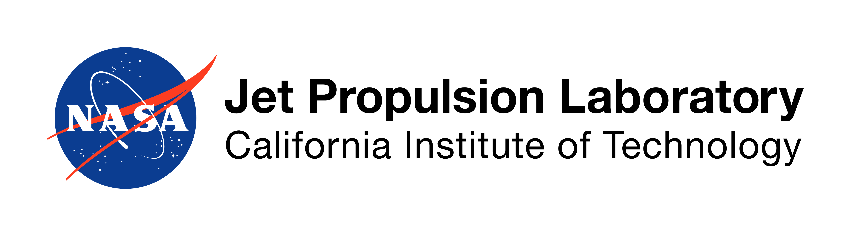 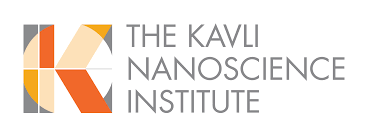 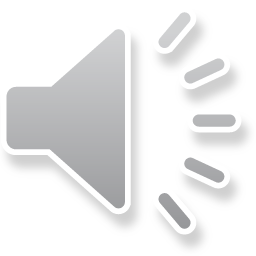 Copyright 2020 California Institute of Technology. U.S. Government sponsorship acknowledged
[Speaker Notes: A provisional patent has been recently filed for this wafer scale high Tc superconducting thin film development, and we are also preparing a manuscript covering more details.

With that, I would like to thank my advisor, Dan Cunnane for his support, and acknowledge that this work has been performed at JPL and KNI at Caltech, and was supported by NASA’s Nancy Grace Roman Technology Fellowship Program.

Hope you learned something new and interesting today!]